Розробка сценарію програмного проекту у середовищі Scratch
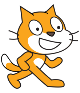 6 клас
Пригадаємо:
Дізнаємося:
Що таке Scratch ?
Скретч (Scratch) – нова мова та візуальне середовище об‘єктно – орієнтованого програмування, яка дозволяє легко створювати власні проекти: анімаційні та інтерактивні історії, ігри, моделі та розміщувати їх в мережі Інтернет.
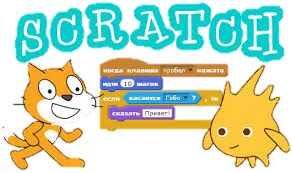 Головне вікно Scratch
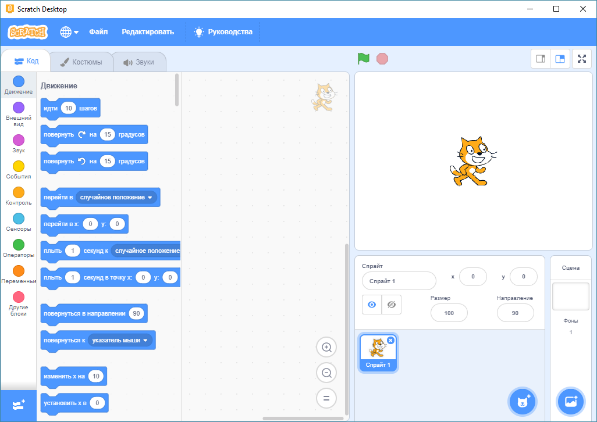 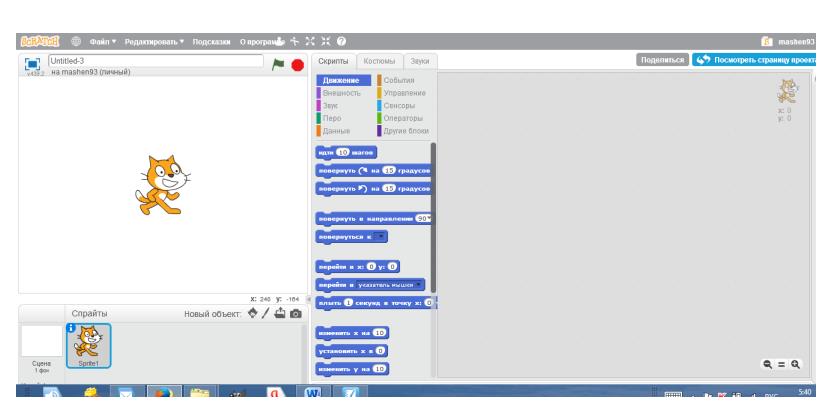 Головне вікно Scratch
Головне меню
Панель інструментів
Запустити/Зупинити
 скрипт
Категорії команд
Виконавець
Блоки команд
Сцена
Список виконавців
Область скриптів
Виконавці та їх образи
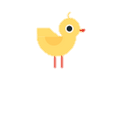 Спрайт — це виконавець Scratch, що пов'язаний із зображеннямм, набором змінних і скриптів, які визначають його поведінку.
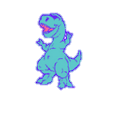 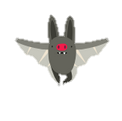 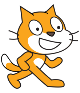 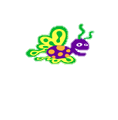 Інших виконавців можна долучати:
з бібліотеки Scratch;
з мережі (локальної чи глобальної);
як об'єкти, створені в інших графічних програмах
як об'єкти, створені у графічому редакторі, вбудованому у Scratch.
Категорії команд
Для обраного спрайту можуть бути застосовані різні блоки-команди, які перетягують з палітри блоків у область скриптів.
У таблиці нижче показані категорії команд:
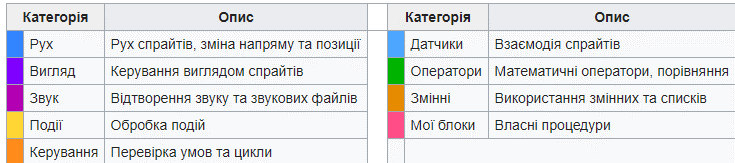 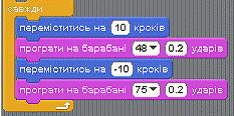 Скрипт (сценарій) — послідовність дій, які слід виконати Рудому коту або іншим виконавцям.
Скрипт збирається з різнокольорових блоків (цеглинок, команд).
Категорії команд
Для обраного спрайту можуть бути застосовані різні блоки-команди, які перетягують з палітри блоків у область скриптів.
У таблиці нижче показані категорії команд:
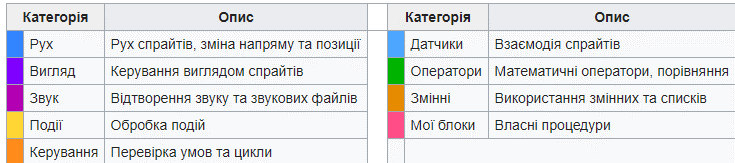 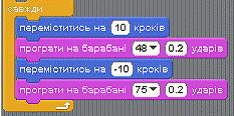 Скрипт (сценарій) — послідовність дій, які слід виконати Рудому коту або іншим виконавцям.
Скрипт збирається з різнокольорових блоків (цеглинок, команд).
Команди розгалуження
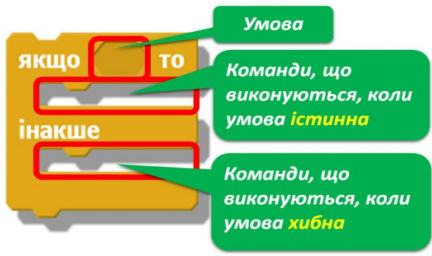 Повна умова
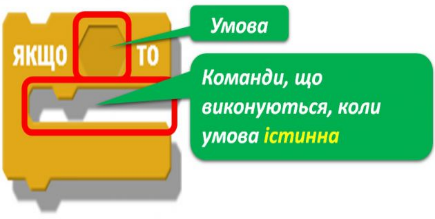 Скорочена умова
Команди циклу
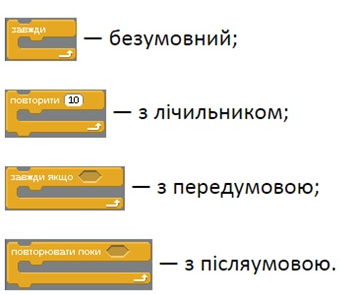 Домашне завдання:
Доробити презентацію по мотивам казки «Колобок»
Створити гру «Пінг-понг»
Виконати завдання на сайті Code.org. Для цього вам треба перейти за посиланням  https://drive.google.com/drive/folders/1w31fXMGjlrzhKtfBt-PeE8XFpuIHMDUh?usp=sharing
     Обрати свій клас та вирушити за посиланням, який  
     вказано у документі.
     Виконати усі завдання на сайті.
Дякую за увагу!